Writing Introductions IWhat Not to Do
Writing Center Tutorial
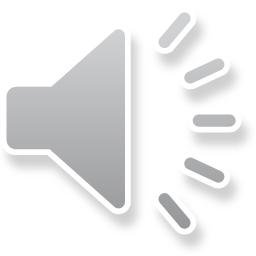 Goals
Prepare readers for your thesis.
Give necessary background information.
Ask a research question(s).
Place your work into a larger context.
Make readers want to read the whole paper.
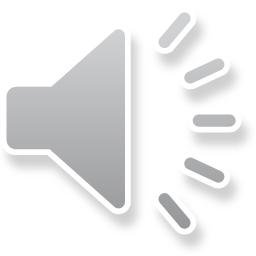 Introductions and the Writing Process
Remember: First thing they read. Last thing you write?
Concentrate on the thesis and the body.
Think about the introduction later.
Embrace revision and change.
Try several options.
Listen to readers (peer reviewers, tutors, friends, teachers).
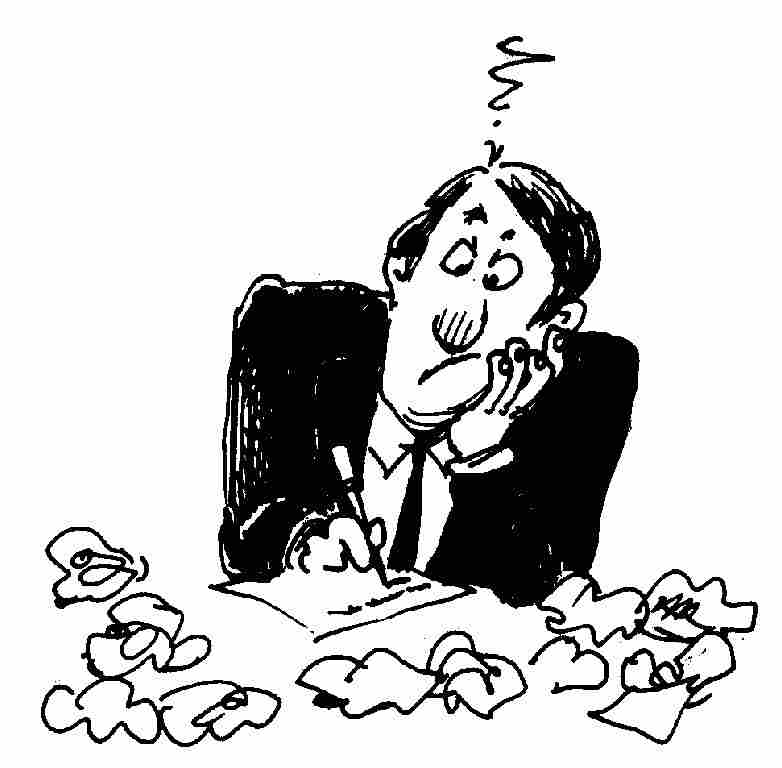 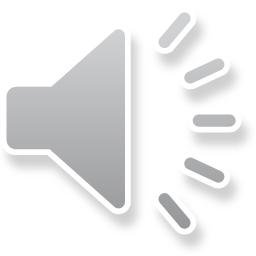 An Ineffective Strategy--Unhelpful Contextualization--
Throughout history, there have been wars and violence. This started thousands of years ago when humans lived in caves and organized themselves into tribes. It continued when civilization began and got worse as people developed better weapons. The development of weapons has been an important part of human history ever since ancient times. In the modern world, we continue to create new and more deadly weapons, and Americans are especially fond of weapons. Psychologists and sociologists have attempted to explain why Americans are so fond of guns and other deadly weapons, but their explanations fall short.
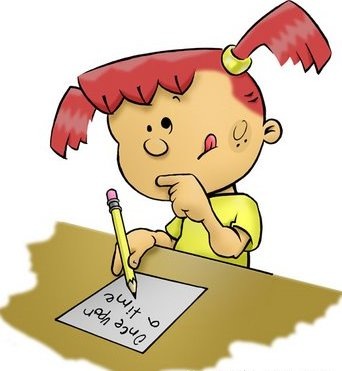 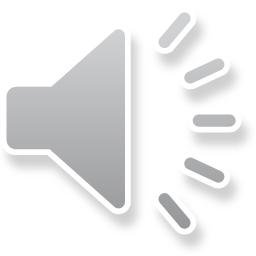 Others Strategies that Usually Don’t Work Well
Giving an unhelpful definition. (Webster’s defines violence as…)
Commenting on the paper/writing process. (When Dr. Smith assigned a paper on gun violence in America, I didn’t know what to write about.)
Stating the obvious/non-specific. (Guns violence is very common in America.)
Beginning with an irrelevant/name-dropping quotation. (Shakespeare wrote that “violent delights have violent ends,” and this is definitely true in America today.)
Asking a pointless question. (What would our world be like if human beings had never invented weapons?)
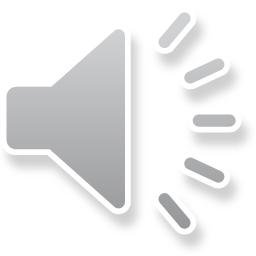 Questions?
Writing Center
Kearns 203
(843) 349-2937
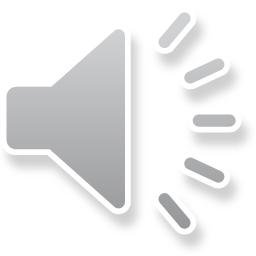